RENASCENTES  Programa de Despoluição Hídrica
Departamento de Recursos Hídricos e Saneamento – Curitiba-PR
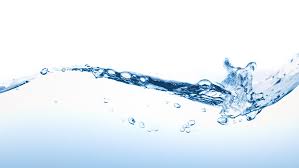 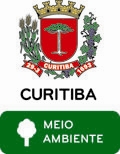 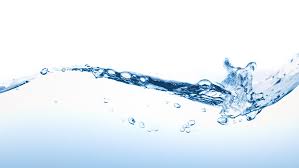 * FONTE: Companhia de Saneamento do Paraná - SANEPAR – 2015
PRINCIPAIS RAZÕES PARA DESPOLUIÇÃO HÍDRICARAZÃO DE SAÚDE PÚBLICA: Reduzir o número de organismos patogênicos e susbstâncias tóxicas presentes nos rios e cursos d’água provenientes do descarte irregular de esgoto, evitando o risco de transmissão de doenças de veiculação hídrica.RAZÃO ECOLÓGICA: Evitar a degradação ambiental, protegendo a vida vegetal e animal. RAZÃO ECONÔMICA: Reduzir o custo do tratamento da água e evitar a falta desse recurso hídrico para diversos usos, dentre eles o consumo humano, industrial, comercial. RAZÃO ESTÉTICA: Evitar prejuízos ao lazer e ao turismo, pelo aspecto negativos, cheiro, presença de resíduos sólidos e animais transmissores de doenças entre outros. RAZÃO LEGAL: Todos têm direito ao meio ambiente ecologicamente equilibrado, bem de uso comum do povo e essencial à sadia qualidade de vida, impondo-se ao Poder Público e à coletividade o dever de defendê-lo e preservá- lo para as presentes e futuras gerações
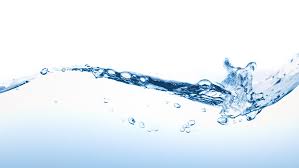 Bacias hidrográficas de Curitiba
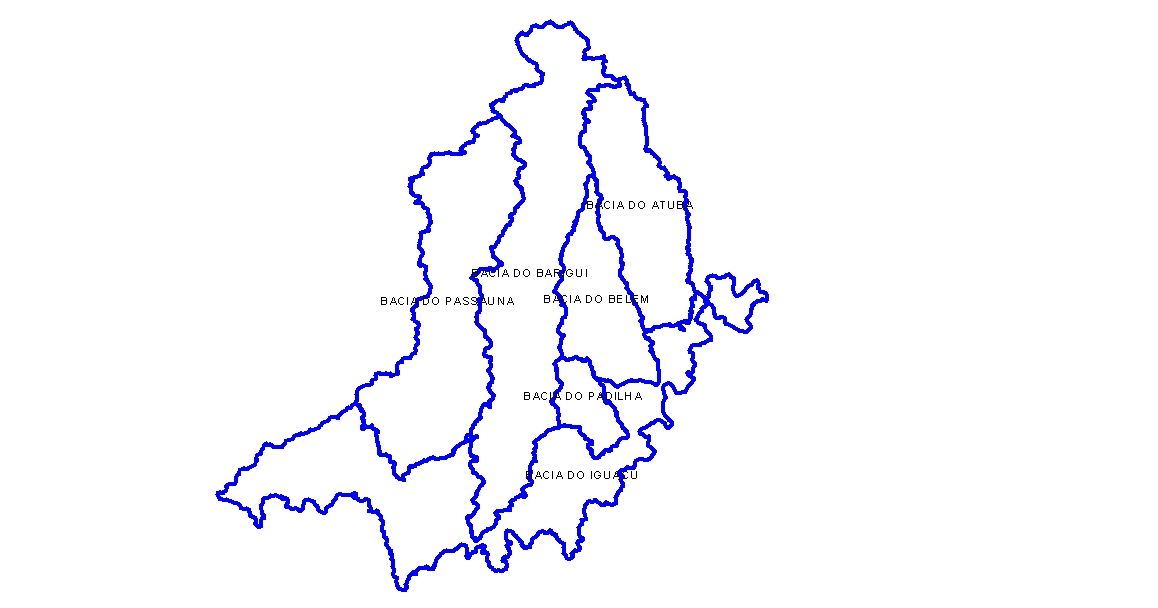 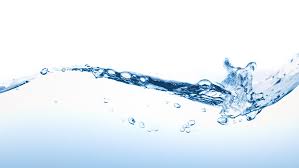 Bacias hidrográficas de Curitiba
Rio Passaúna 
Rio Barigui 
Rio Belém 
Rio Atuba 
Rio Ribeirão dos Padilhas 
Rio Iguaçu
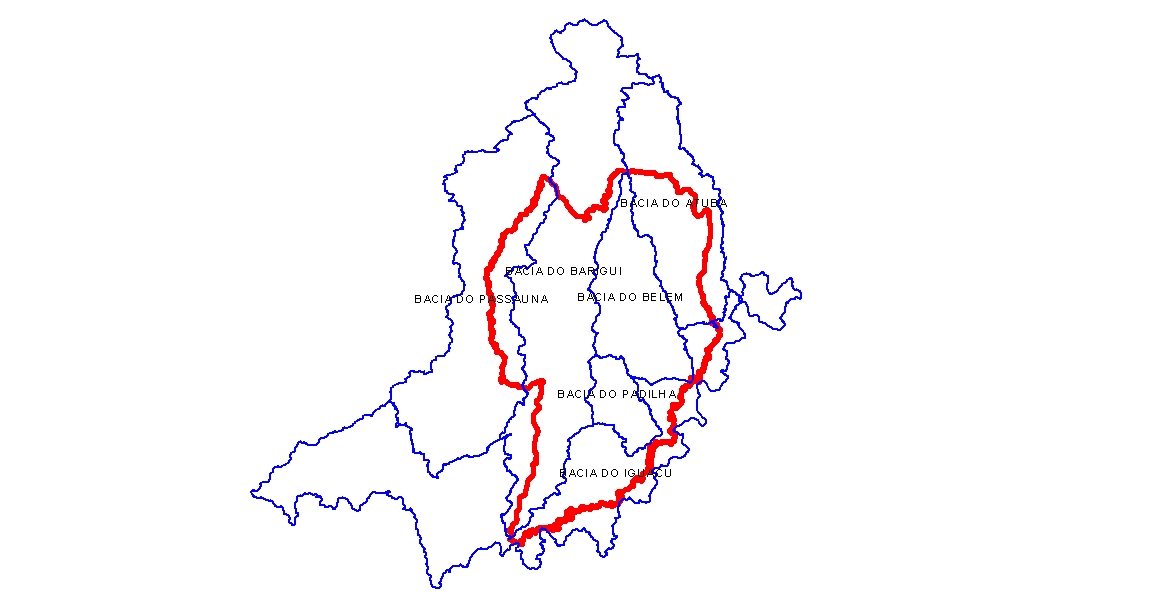 Os tributários percorrem a cidade de Curitiba e deságuam no Rio Iguaçu.
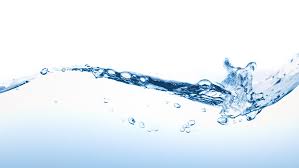 Principais Tributários das Bacias Hidrográficas
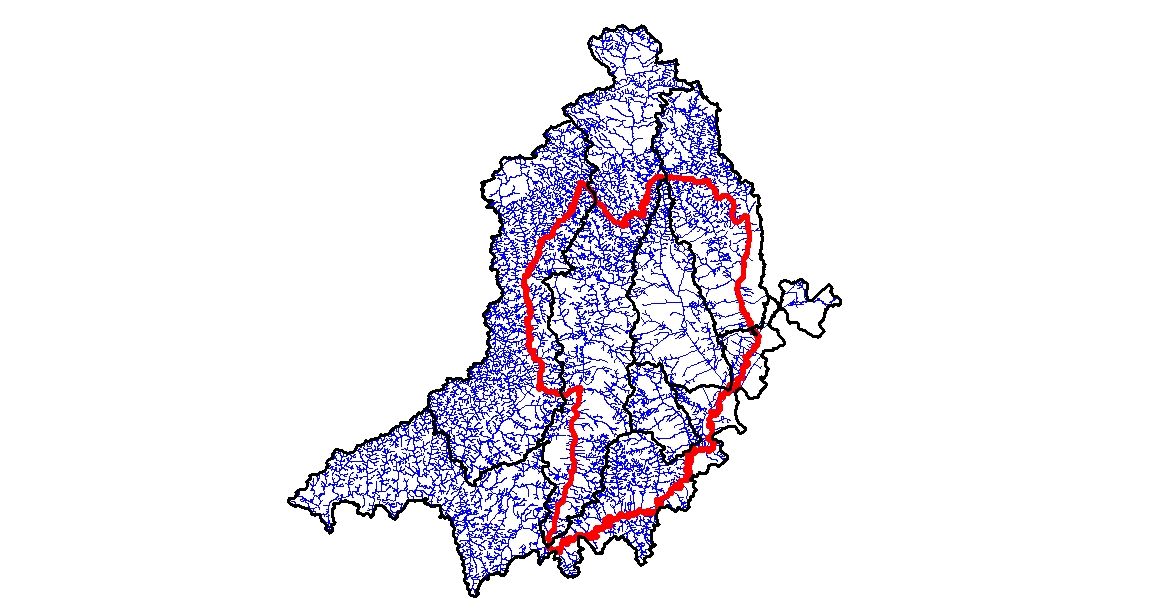 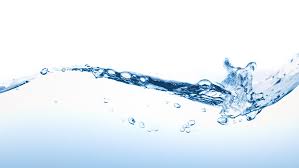 Principais Tributários das Bacias hidrográficas de Curitiba
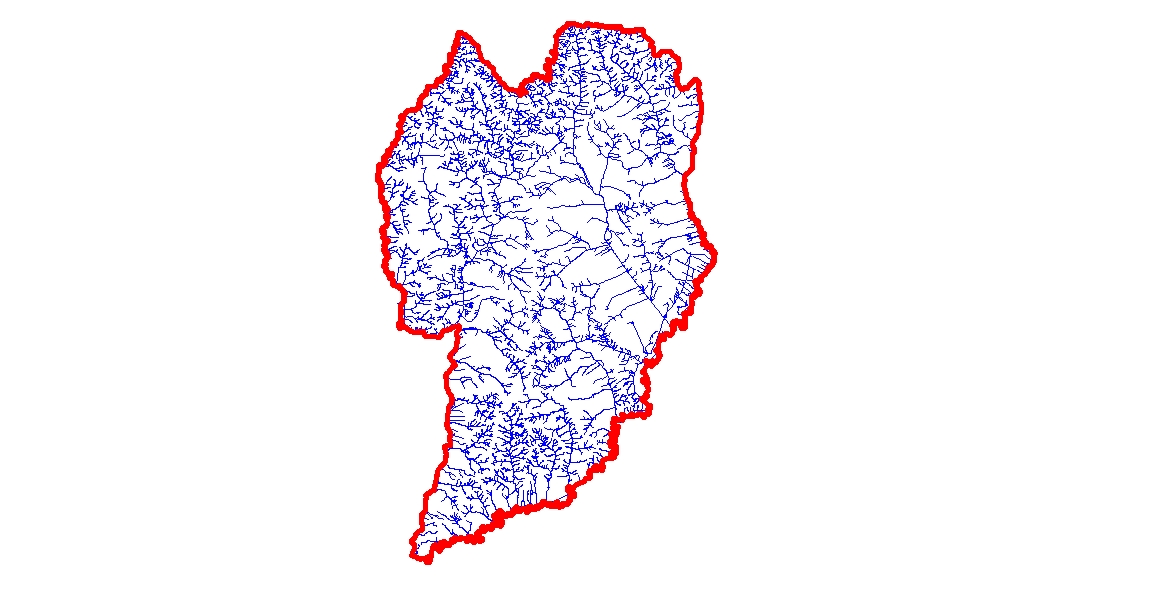 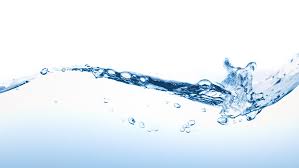 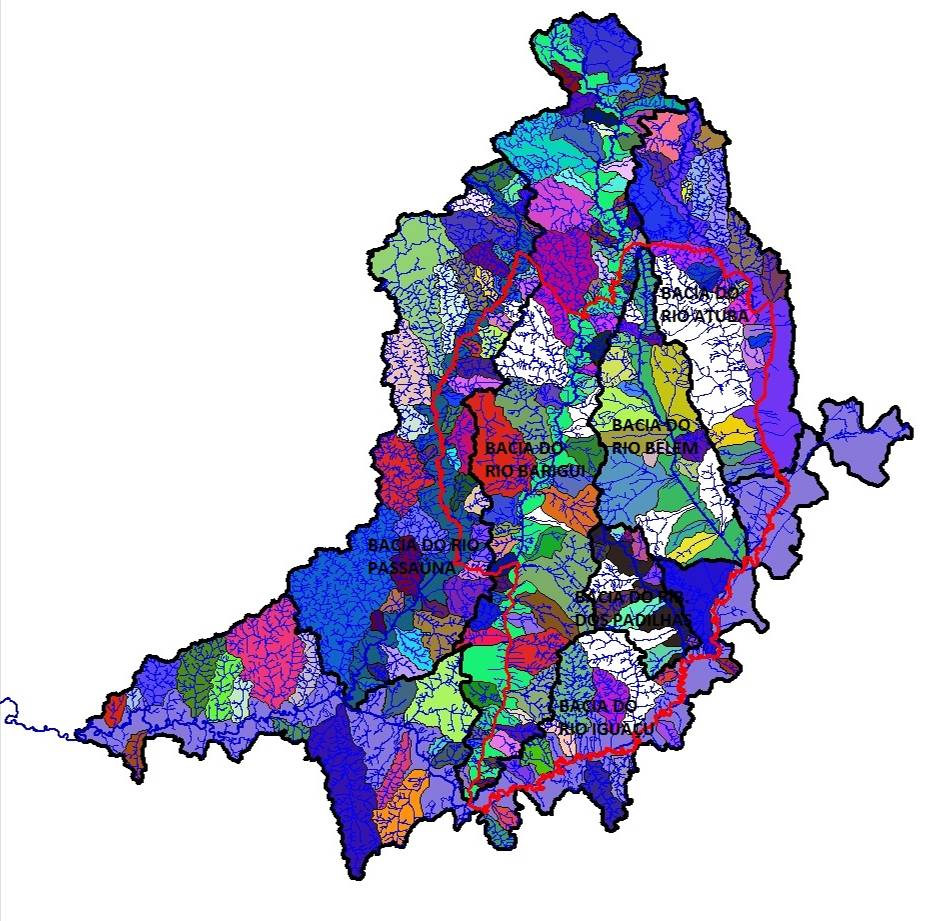 Divisão para área de atuação em 123 sub-bacias.
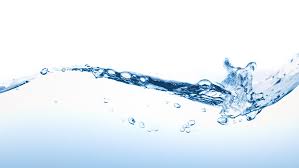 Estações de tratamento de esgoto
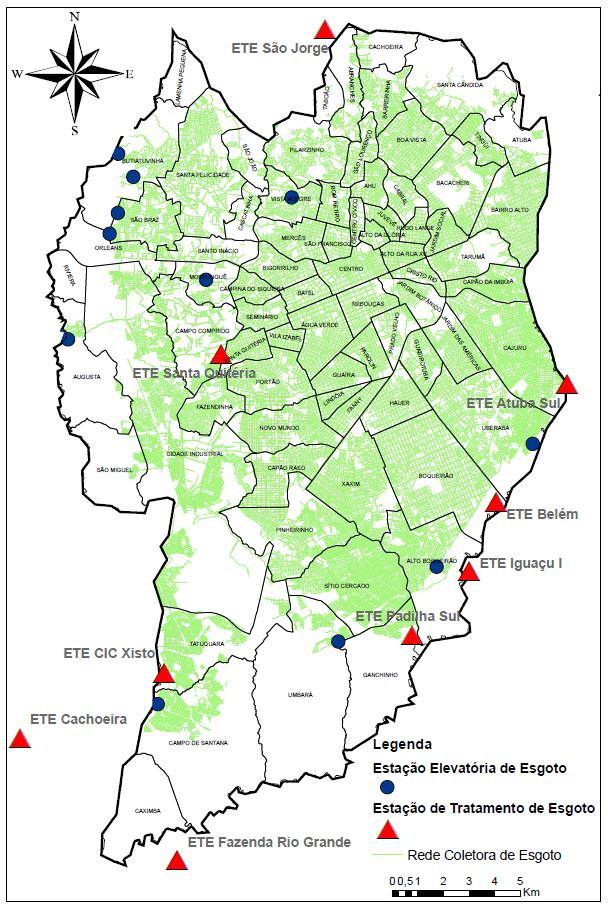 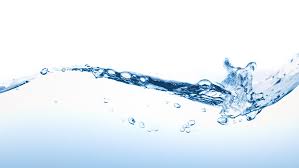 Bairros da cidade de Curitiba
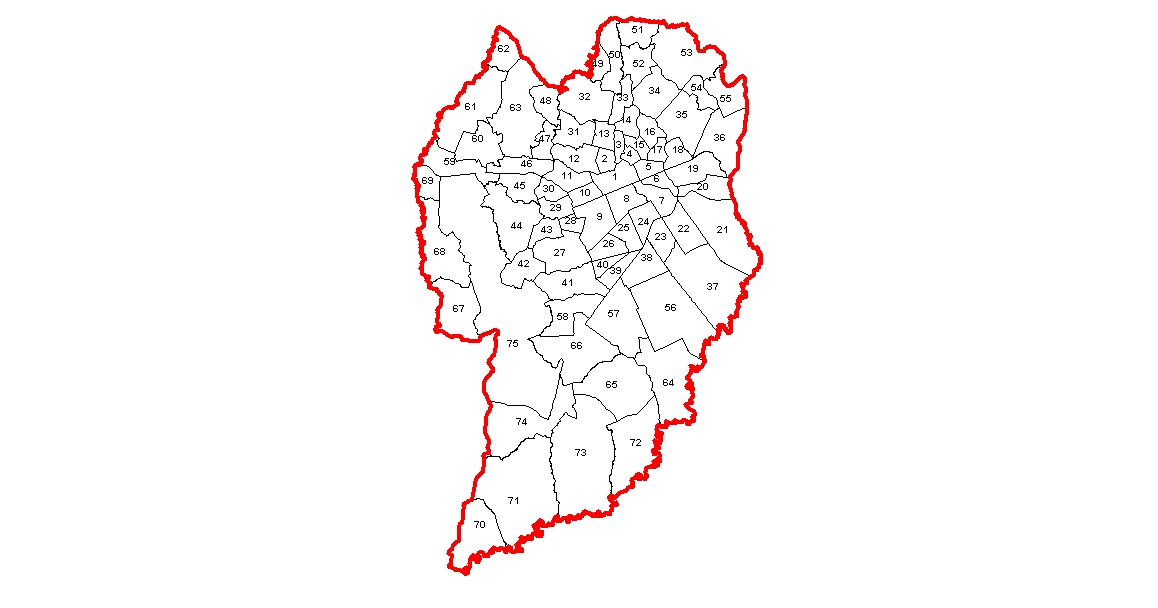 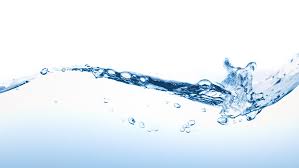 Subprefeituras – 11 Regionais
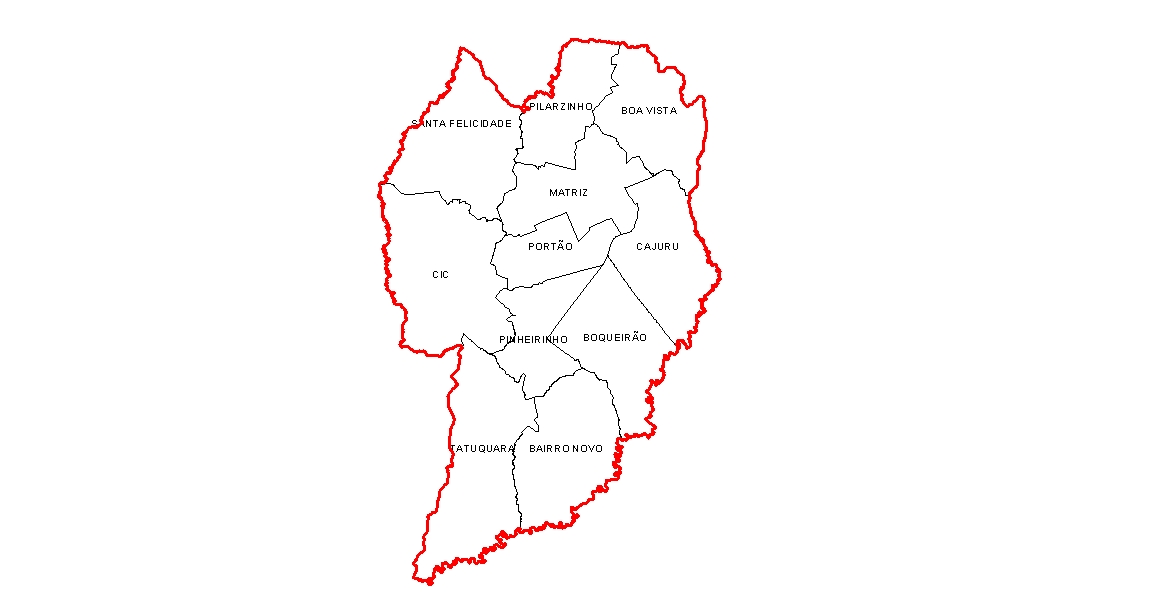 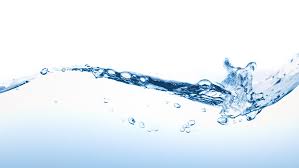 Cobertura de rede pública de esgoto em 2004
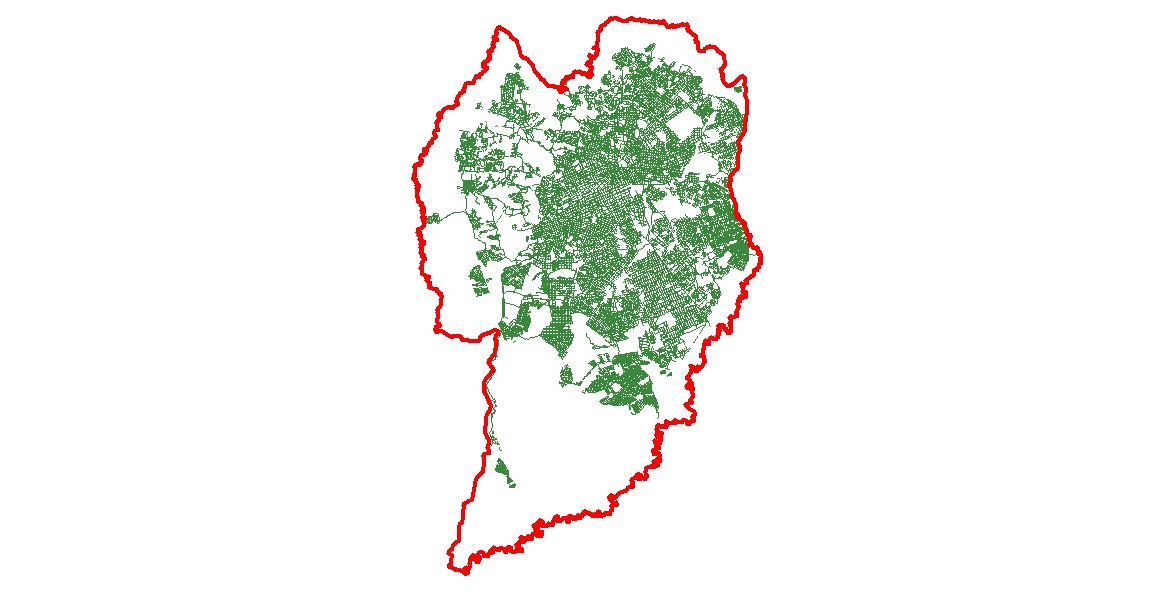 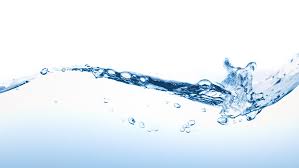 Cobertura de rede pública de esgoto em 2011
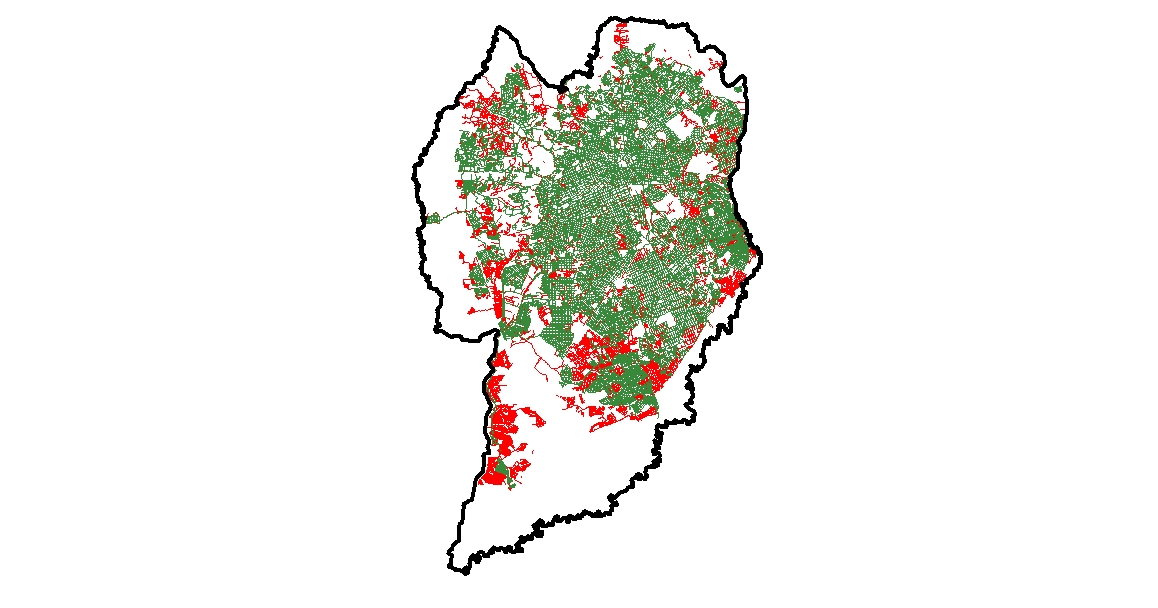 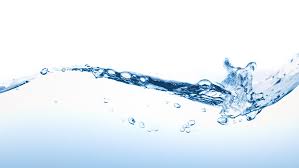 Cobertura de rede pública de esgoto por bairros
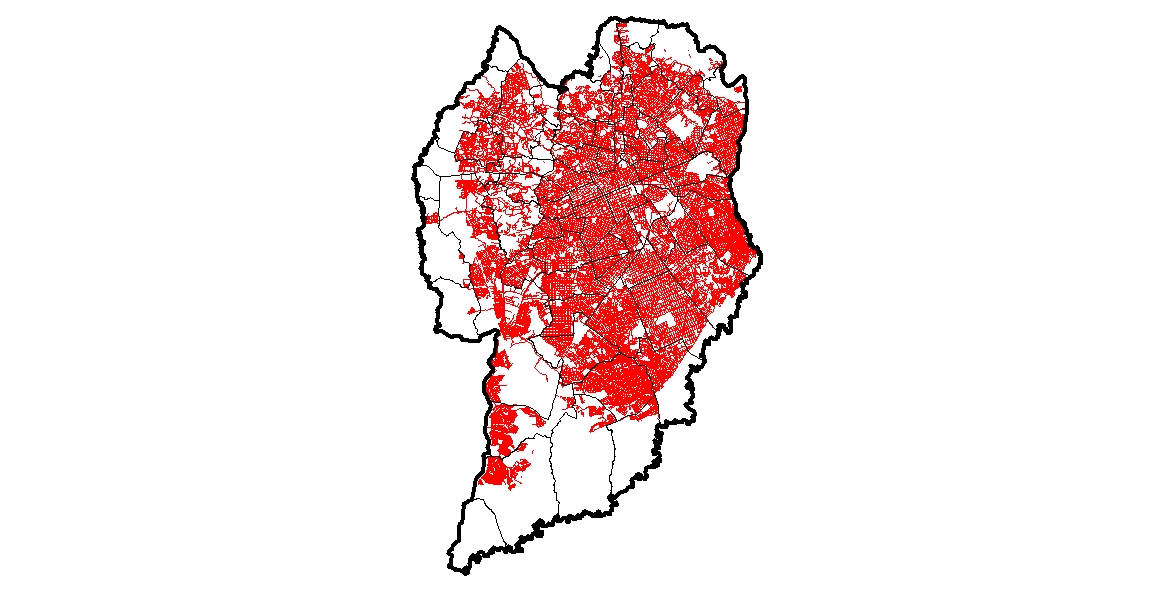 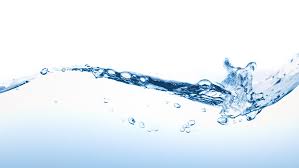 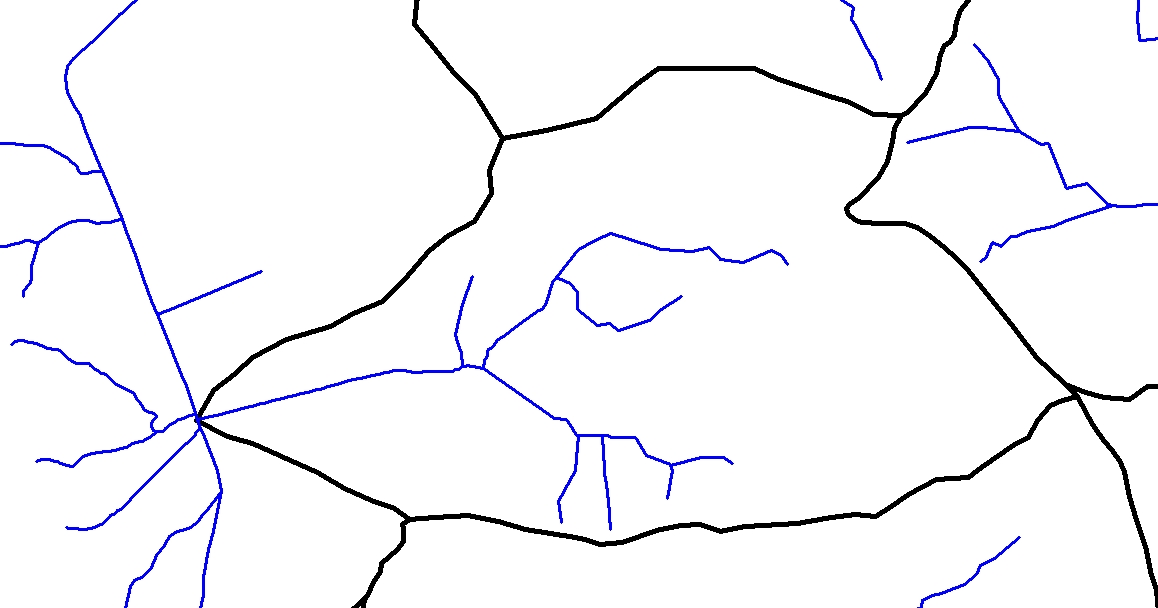 Caso prático: Análise da sub-bacia Ludovico Bauml
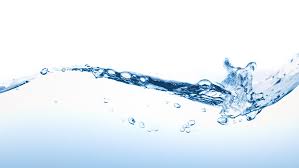 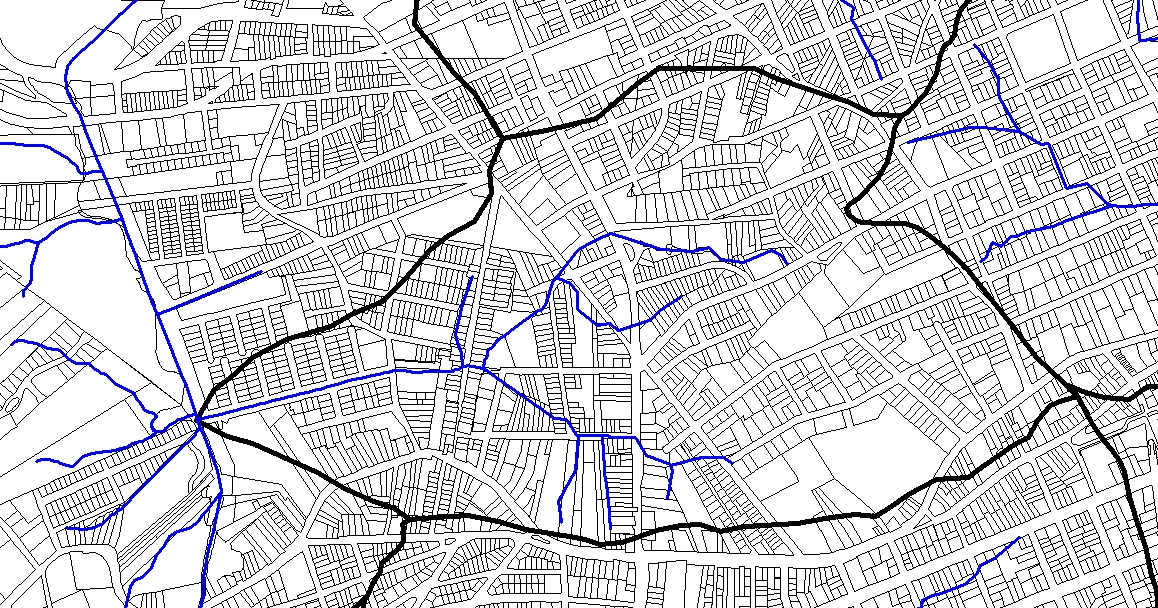 Caso prático: 
Análise da sub-bacia Ludovico Bauml – Lotes individualizados
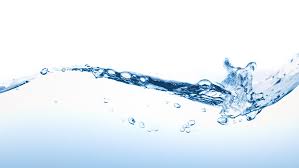 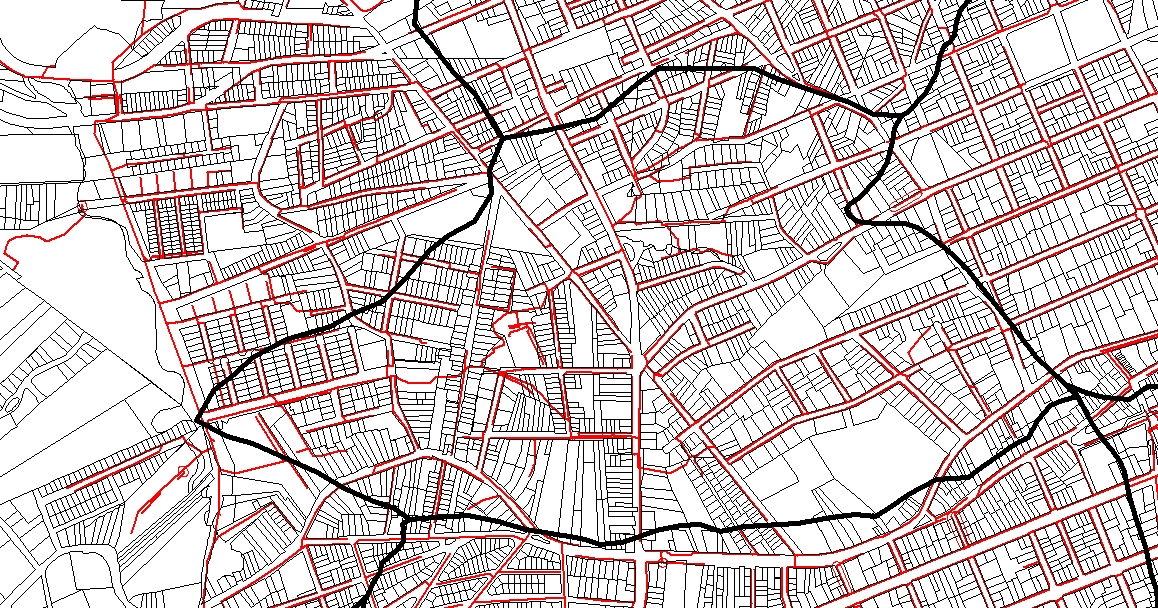 Caso prático: 
Análise da sub-bacia Ludovico Bauml – Lotes com coleta pública de esgoto
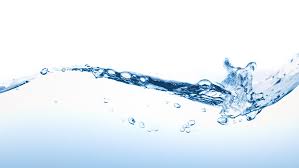 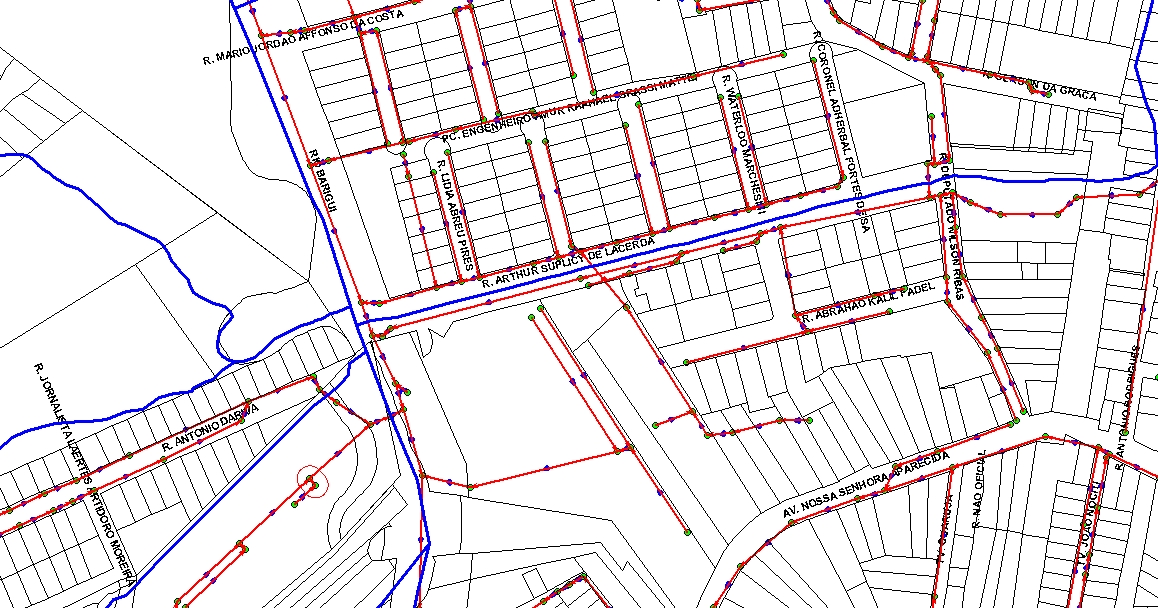 Caso prático: Análise da sub-bacia Ludovico Bauml 
Lotes com coleta pública de esgoto e hidrografia
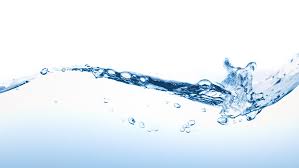 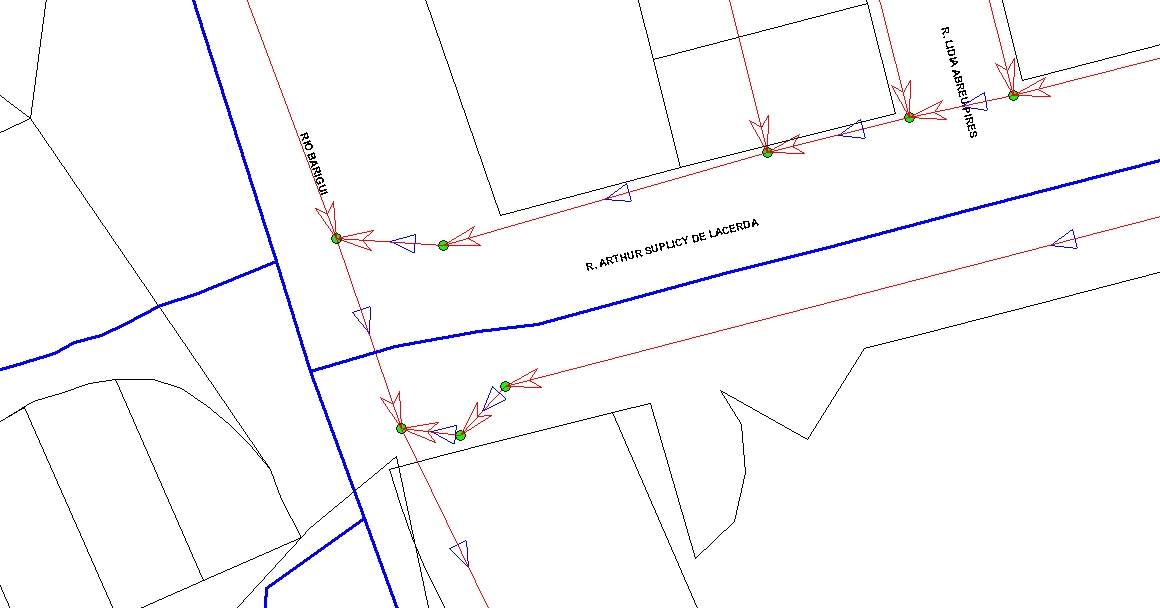 Caso prático: Análise da sub-bacia Ludovico Bauml 
Singularidades da rede pública de esgoto
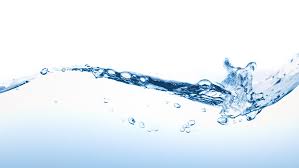 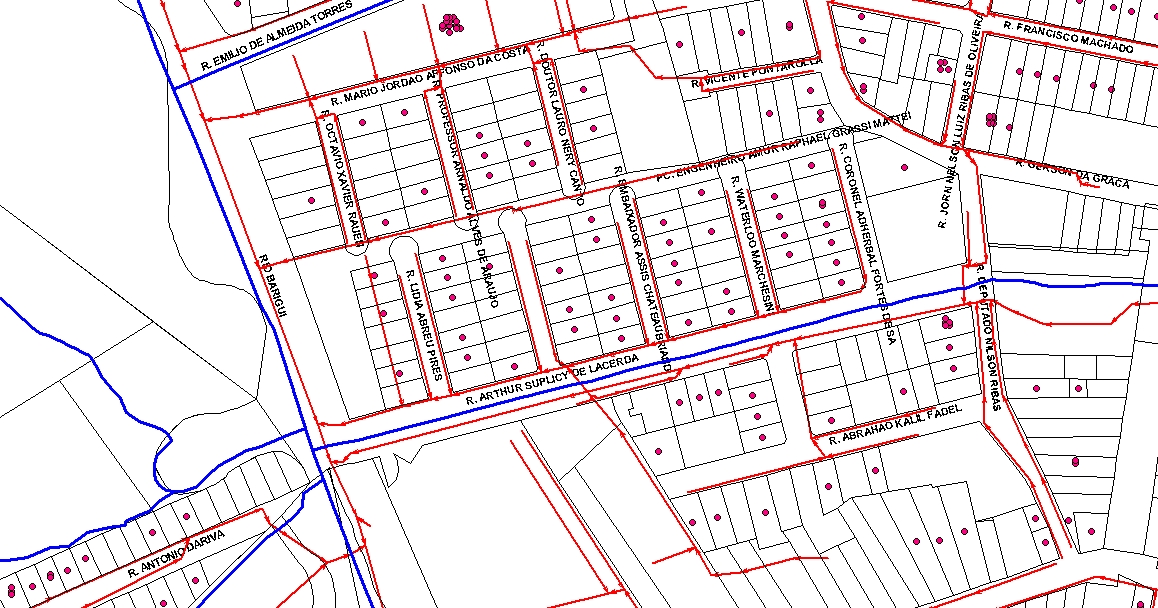 Caso prático: Análise da sub-bacia Ludovico Bauml 
Unidades consumidoras em situações REGULARES
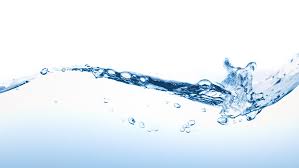 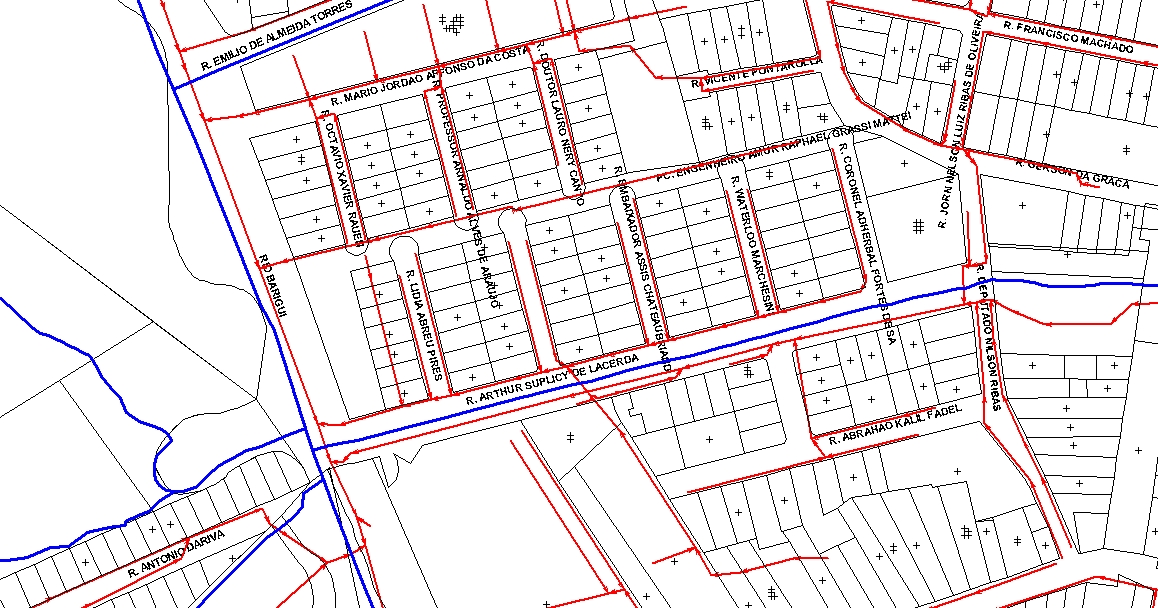 Caso prático: Análise da sub-bacia Ludovico Bauml 
Unidades consumidoras em situações IRREGULARES
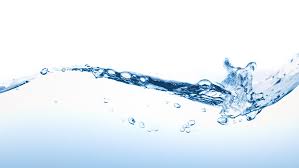 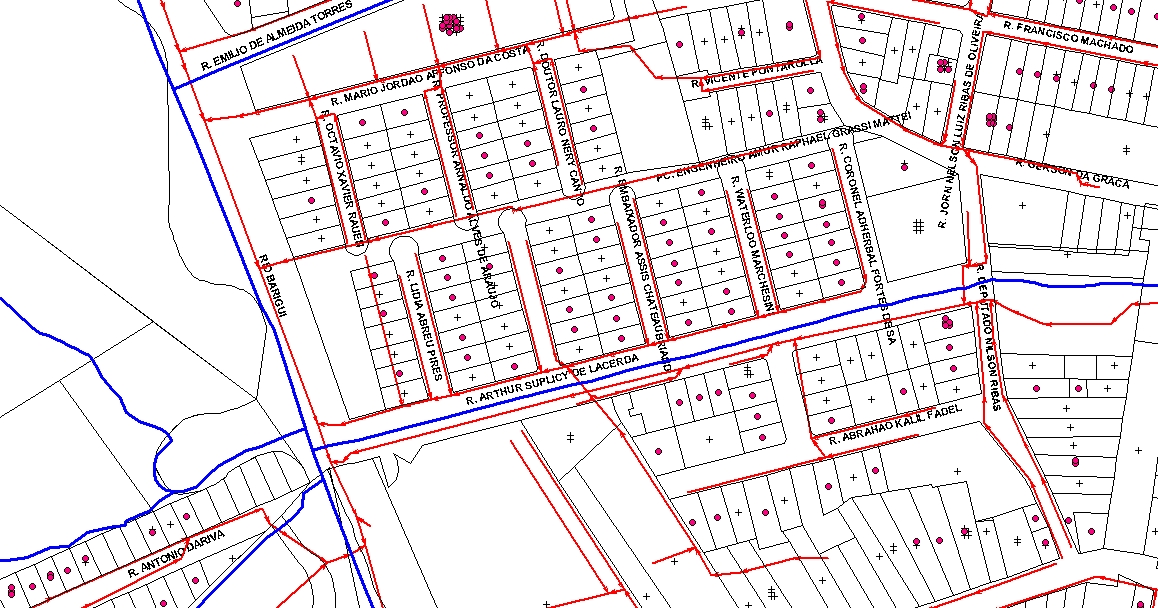 Caso prático: Análise da sub-bacia Ludovico Bauml 
Cadastro completo das unidades consumidoras: Irregulares e Regulares
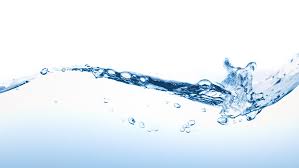 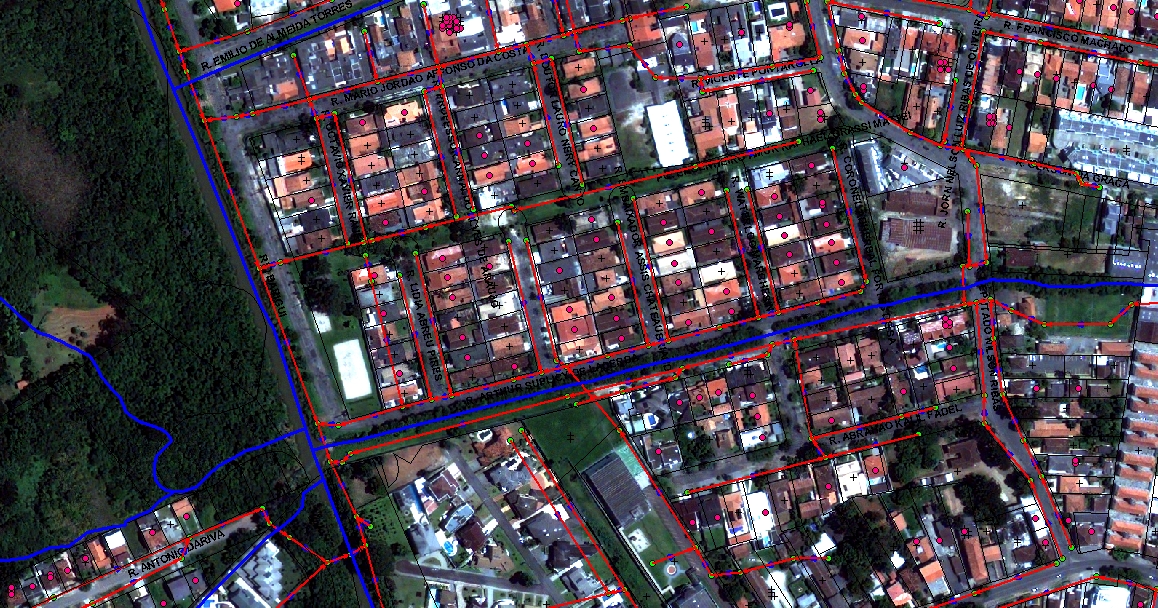 Caso prático: Análise da sub-bacia Ludovico Bauml 
Imagens aéreas
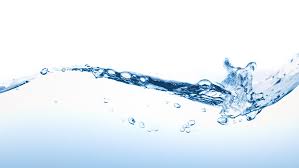 Metodologia
Mapeamento dos pontos de coleta
Realização de coletas
Analise e Laudo
Analise da qualidade das águas dos rios
Sanções administrativas à prestadora de serviço
NÃO
Vistorias das RCE
ok
Vistorias nas redes públicas coletoras de esgoto
SIM
Encerra o processo
1- Sanções administrativas ao poluidor
2- Bloqueio da Indicação Fiscal
NÃO
Vistorias Prediais
ok
Vistorias das ligações prediais
SIM
Encerra o processo
Re-analise das águas
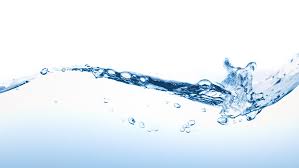 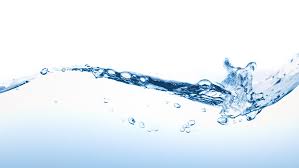 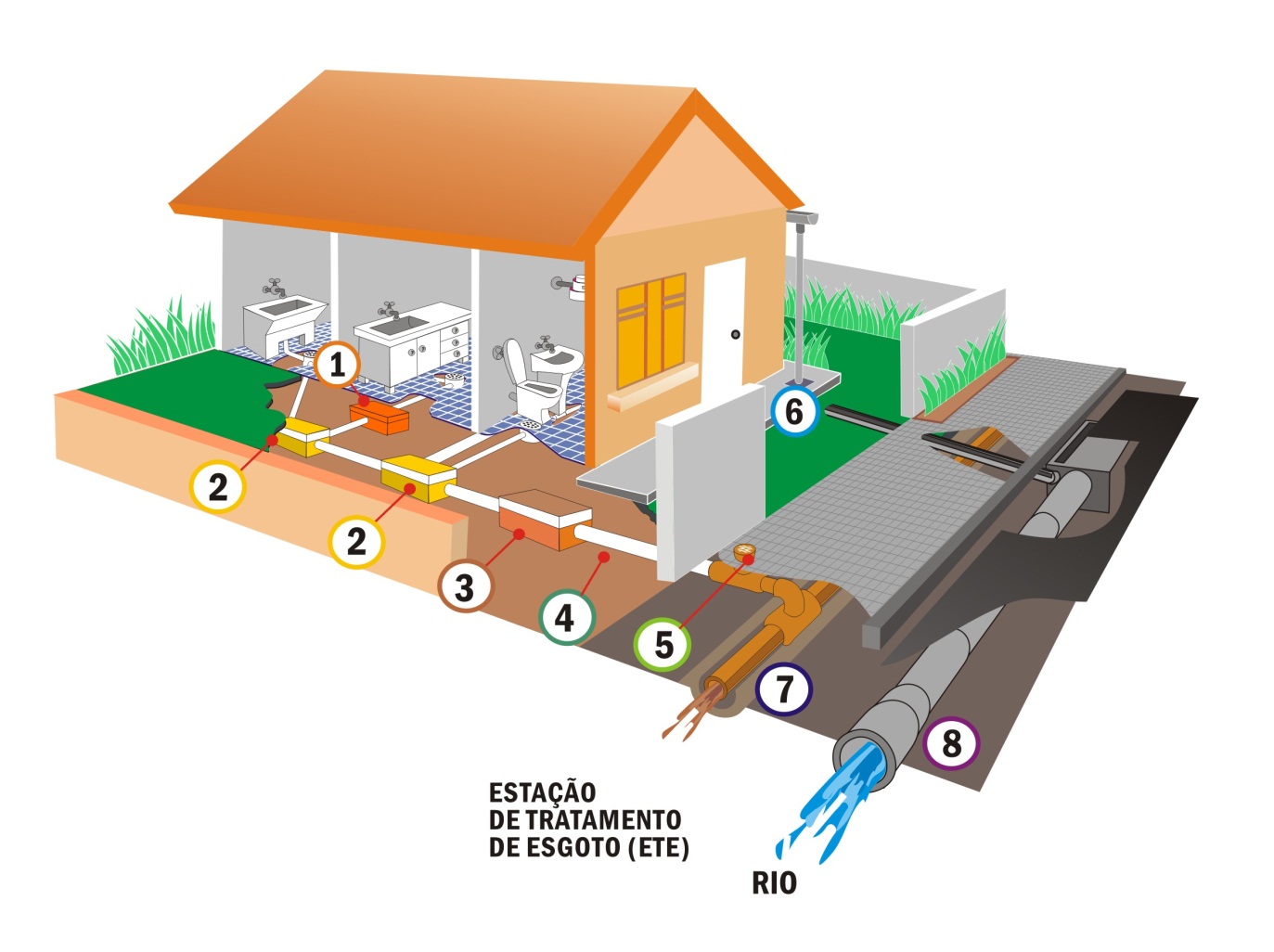 Imóvel Regular.
     - Interligado à RCE;
      - Possui caixa de gordura;
      - Drenagem direcionada corretamente


2. Imóvel irregular
    - Descarte in natura
    - Não conectado à RCE disponível;
    -  Drenagem interligado no esgoto;
    - Ausência de caixa de gordura;
    - STI inadequado
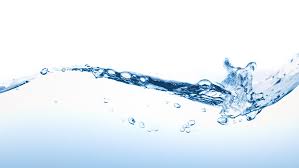 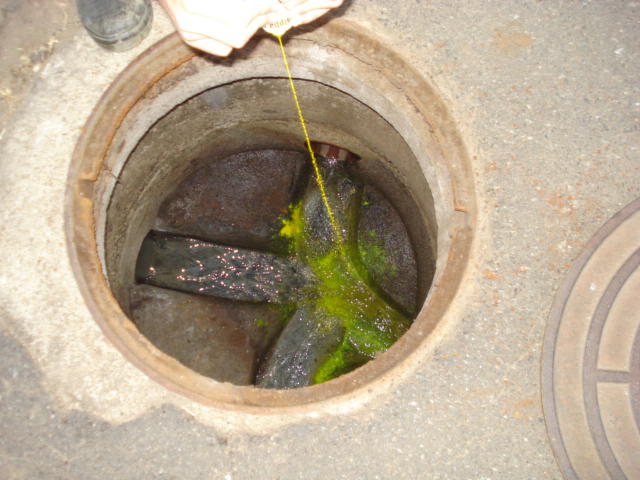 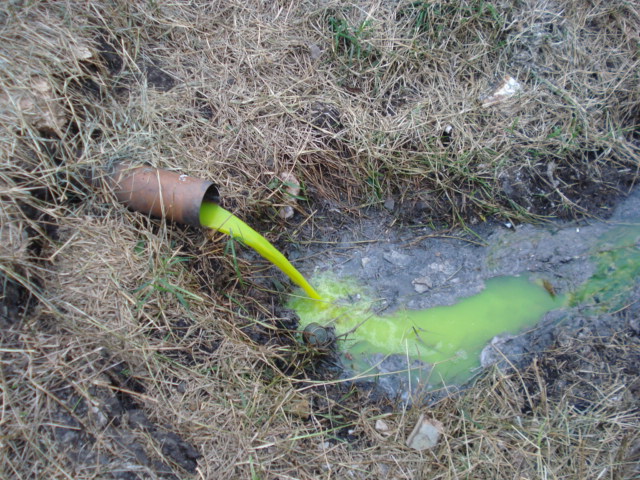 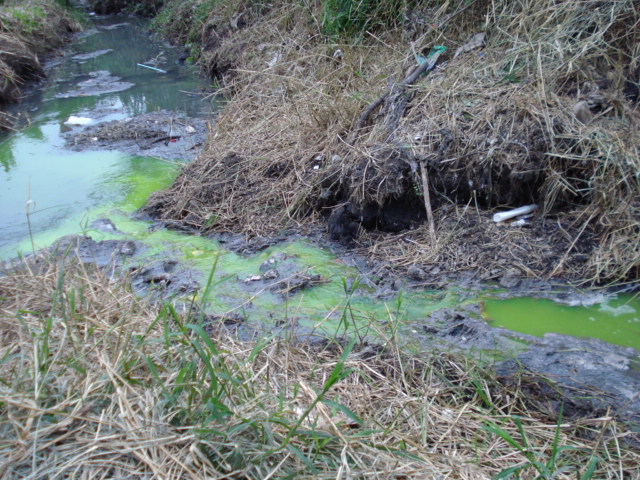 Teste realizado em PV. 
Resultado: Descarte de esgoto in natura
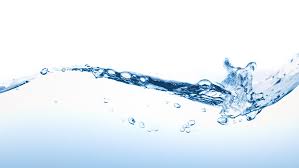 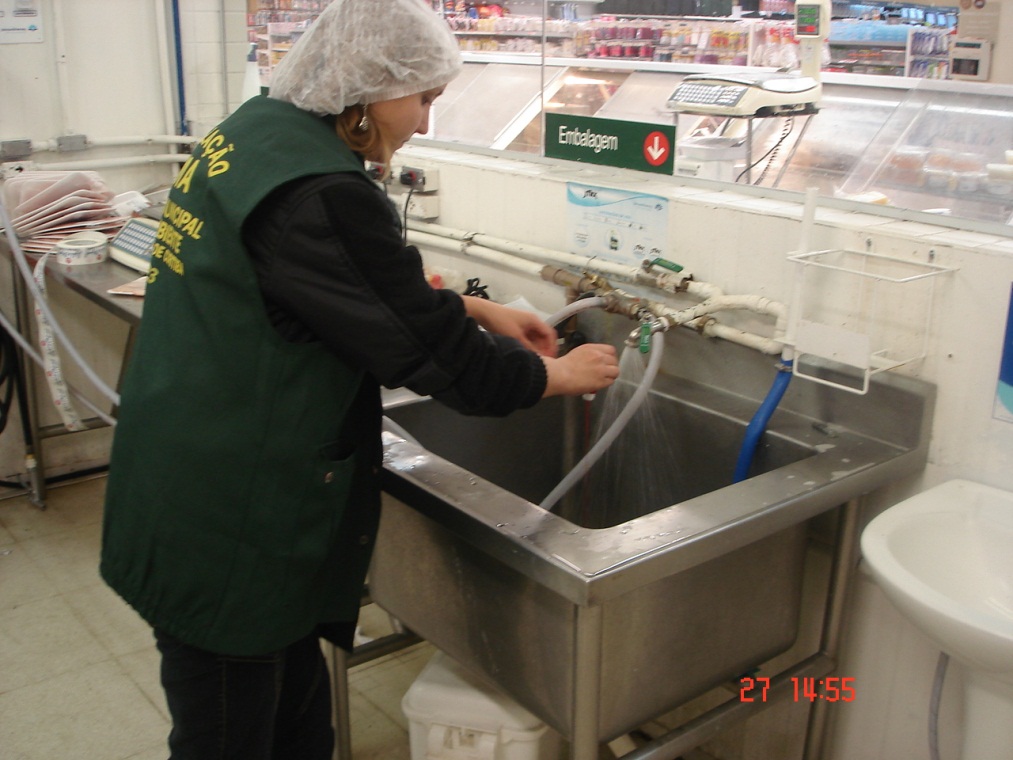 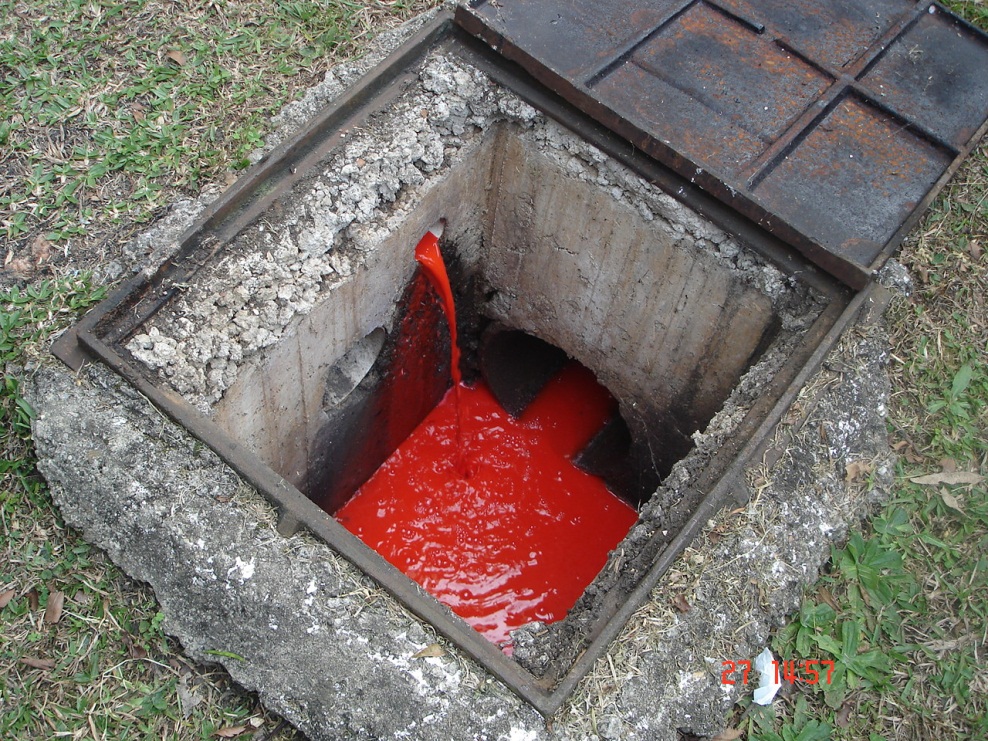 Vistoria realizada em estabelecimento comercial.
Resultado: Descarte de esgoto em drenagem
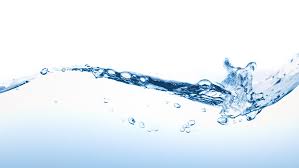 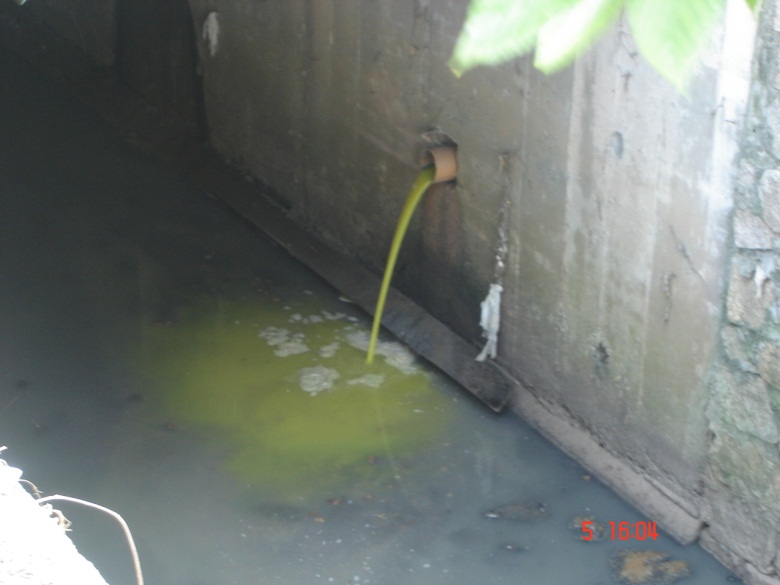 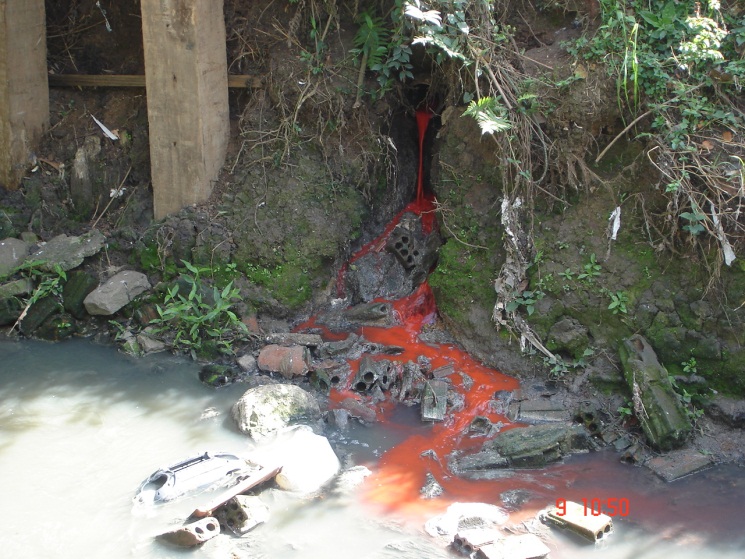 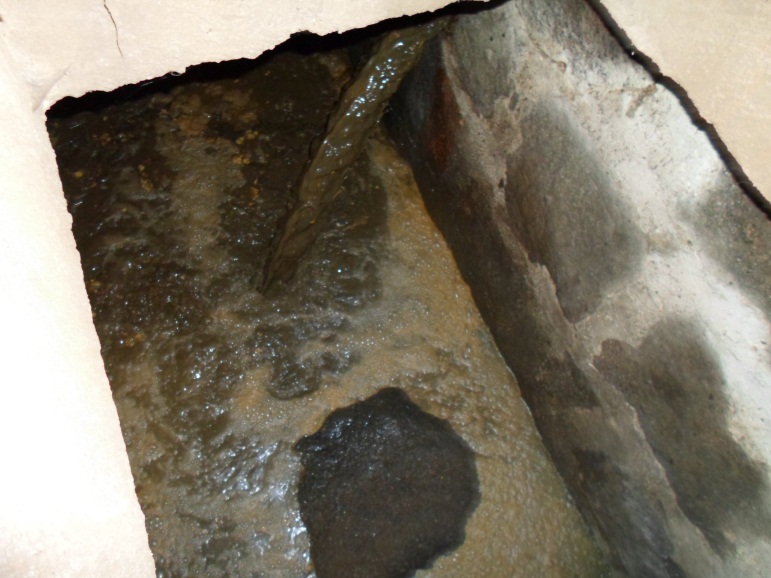 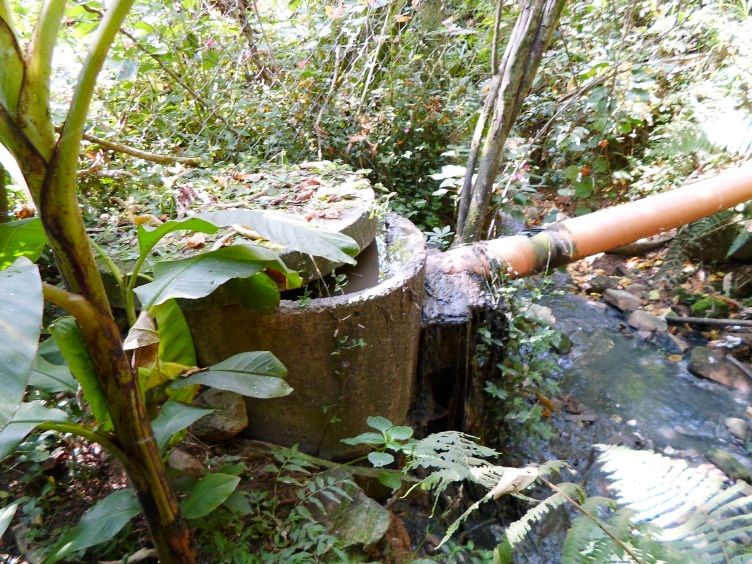 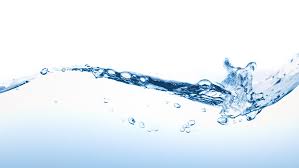 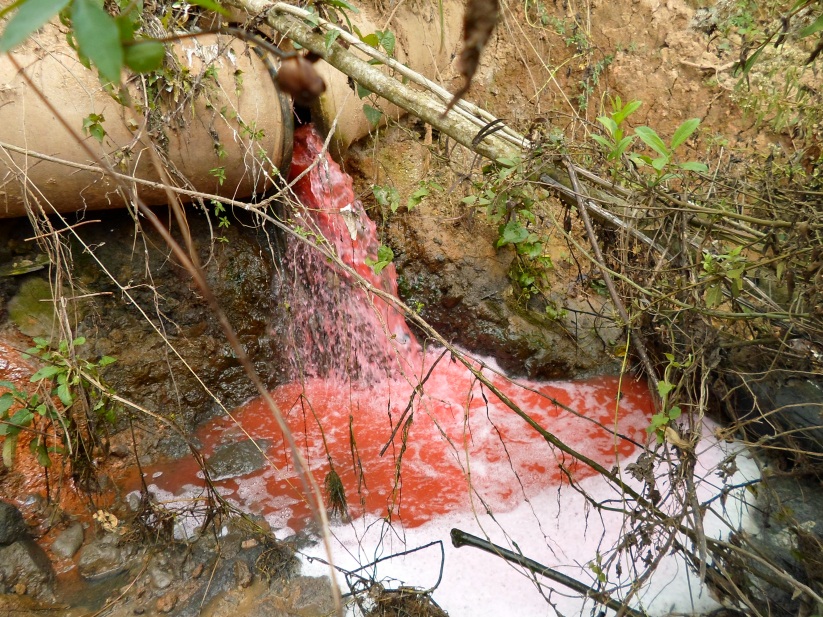 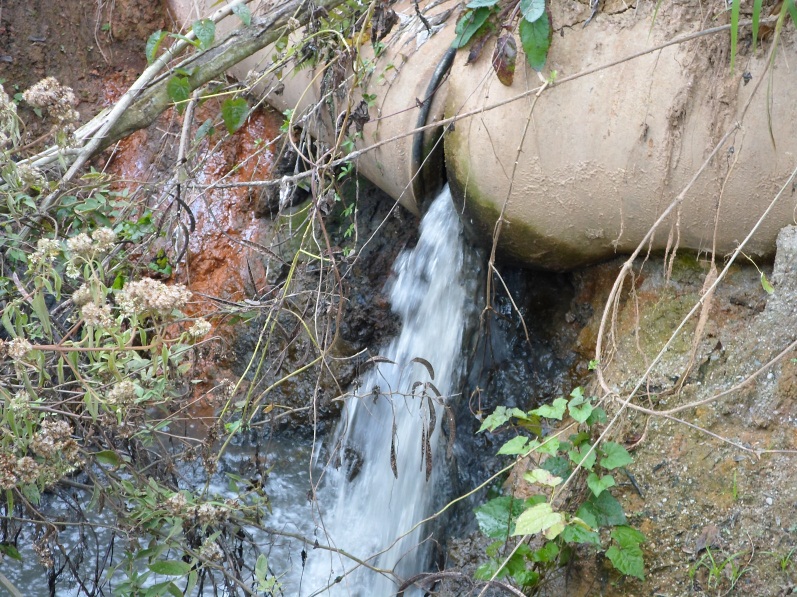 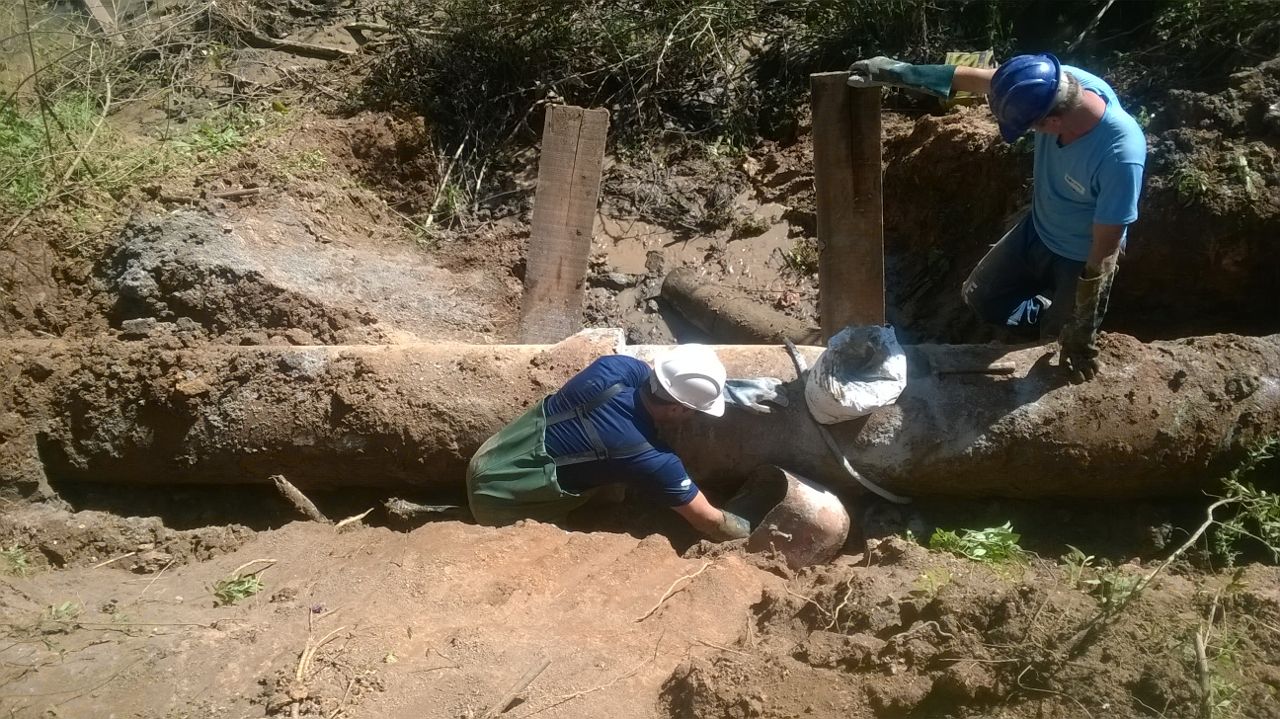 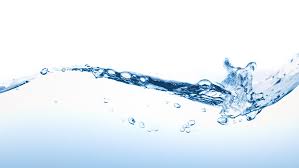 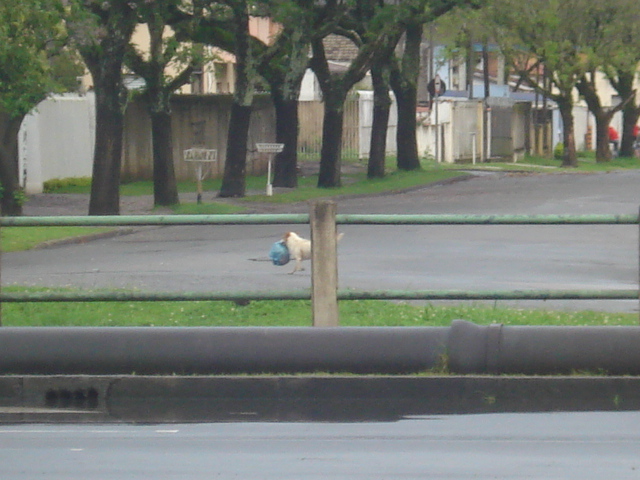 OBRIGADO
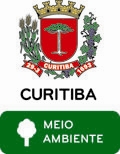 Gustavo FruetPrefeito

Renato Eugenio Lima
Secretário Municipal de Meio Ambiente

Marlise Teresa Eggers Jorge
Diretora de Recursos Hídricos e Saneamento

Roygler Hartmann
Gerente de Recursos Hídricos e Saneamento
rhartmann@smma.curitiba.pr.gov.br
(41) 3350-8226